আজকের ডিজিটাল ক্লাসে
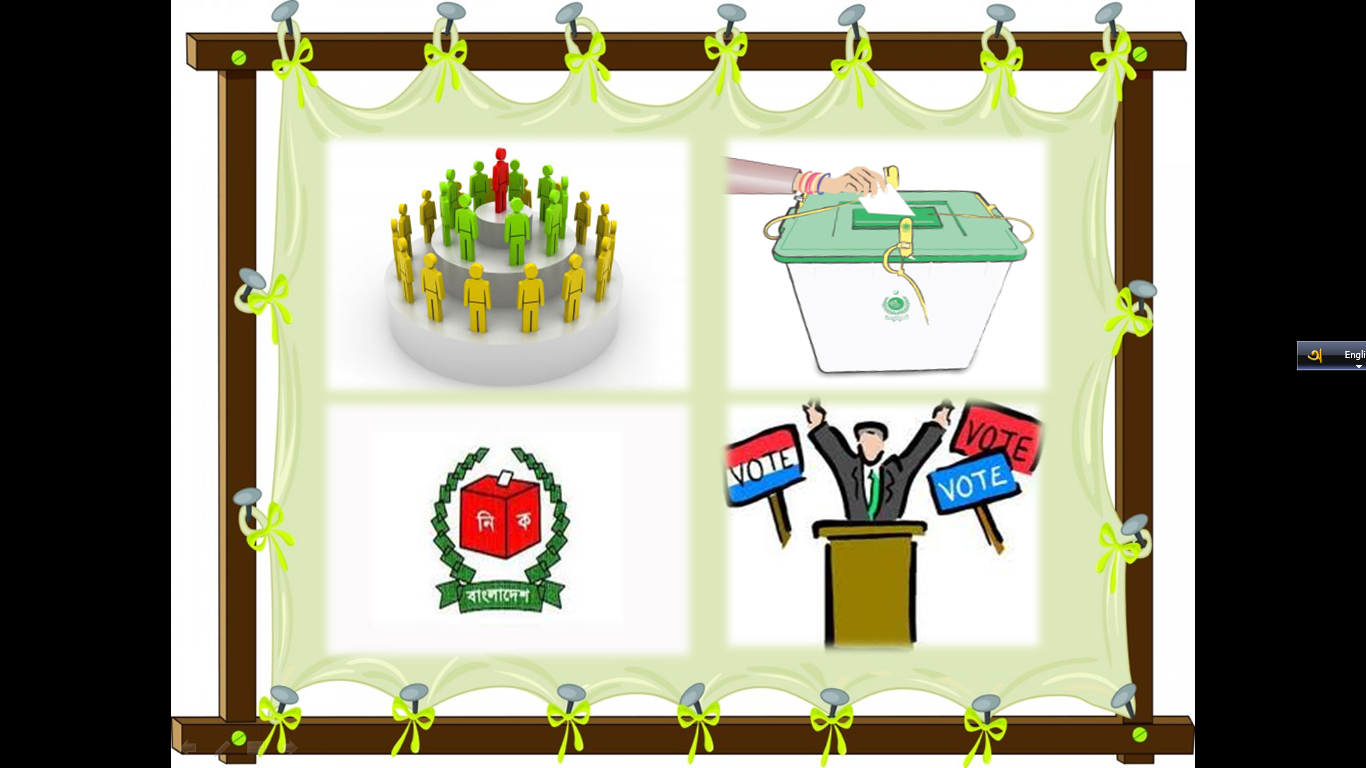 স্বাগত
তোমরা কী অনুমান করতে পার আজ আমরা কি বিষয় নিয়ে আলোচনা করব?
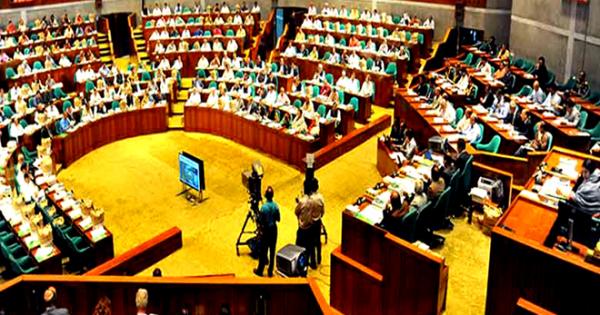 কীভাবে এর সদস্য হওয়া যায়?
জাতীয় সংসদ ভবনের
চিত্রটি কিসের
জনগনের ভোটে নির্বাচনের মাধ্যমে
আজকের পাঠের বিষয়
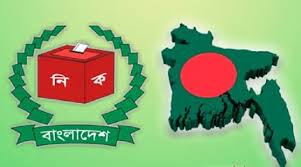 নির্বাচন
নির্বাচন
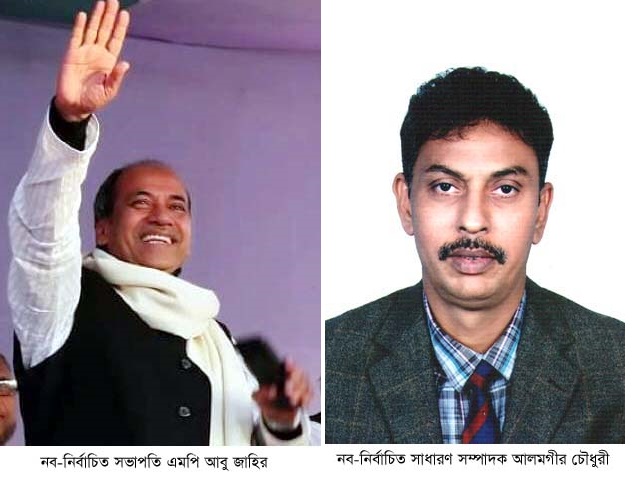 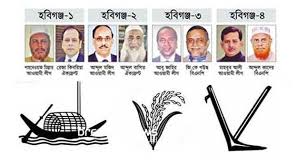 একাধিক প্রার্থী
পছন্দের প্রতিনিধি
নির্বাচন হল রাষ্ট্রের শাসন সুষ্ঠুভাবে পরিচালনার জন্য একাধিক প্রার্থীর মধ্যে থেকে নাগরিকগণ ভোট দিয়ে তাদের পছন্দের প্রতিনিধি বেচে নেয়ার পদ্ধতি।
গণতন্ত্র ও নির্বাচনের মধ্যে সম্পর্ক
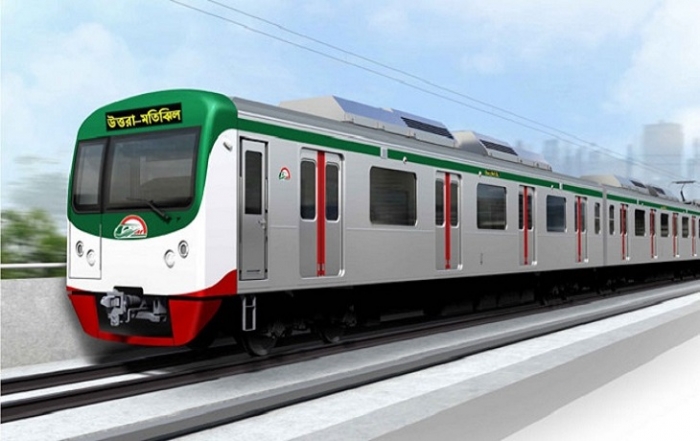 বগি
যাত্রী বহনের স্থান
গণতন্ত্র
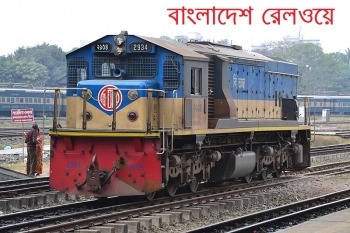 ইঞ্জিন
নির্বাচন
ইঞ্জিন
গণতন্ত্র যদি রেলগাড়ীর যাত্রী বহনের স্থান হয় তাহলে নির্বাচন তার ইঞ্জিন।
কেন এই নির্বাচন?
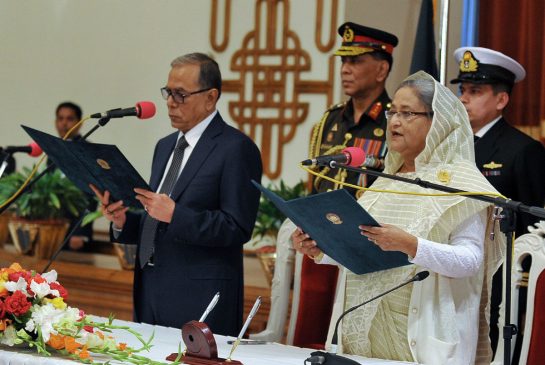 সরকার গঠন
আইন প্রণয়ন
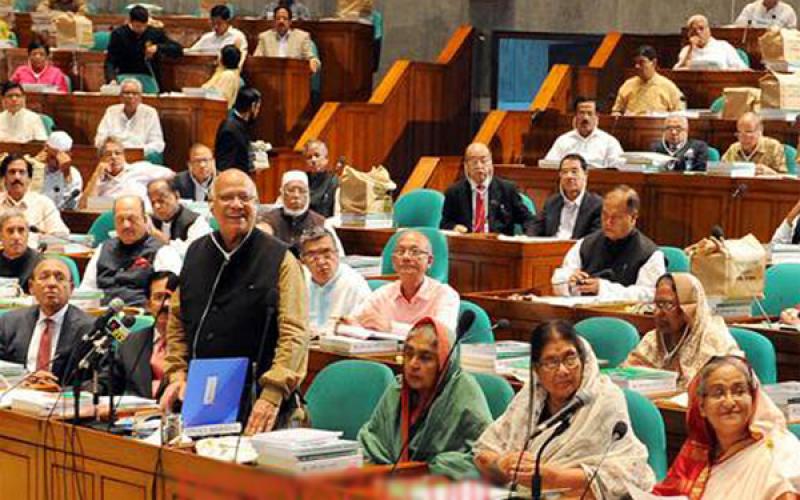 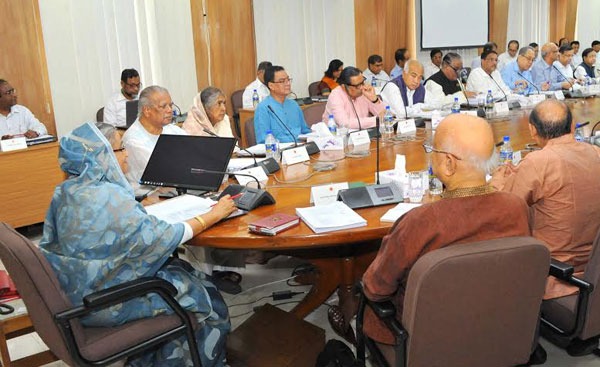 শাসন পরিচালনা
কেন নির্বাচন গুরুত্বপূর্ণ ?
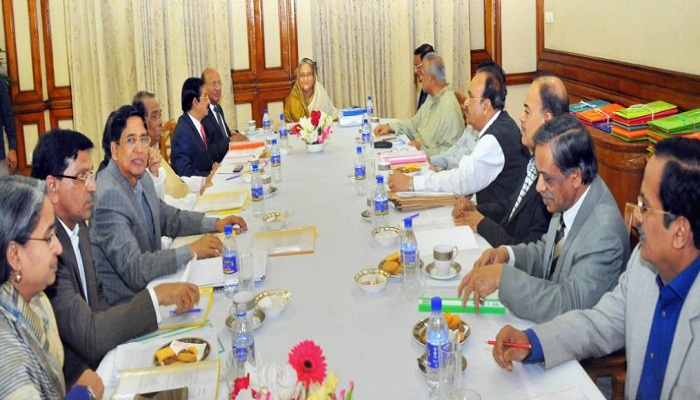 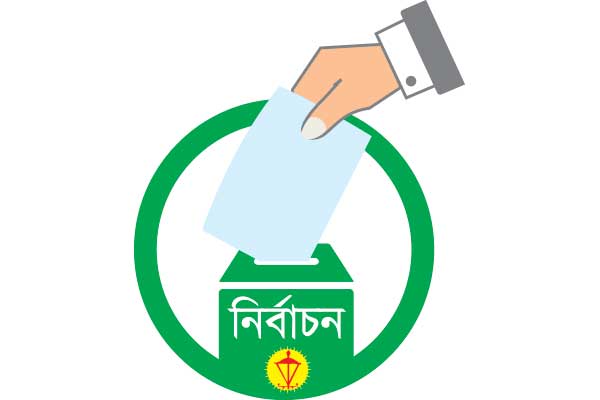 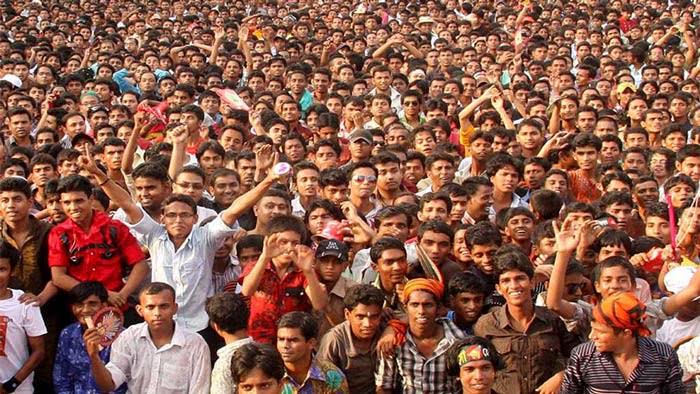 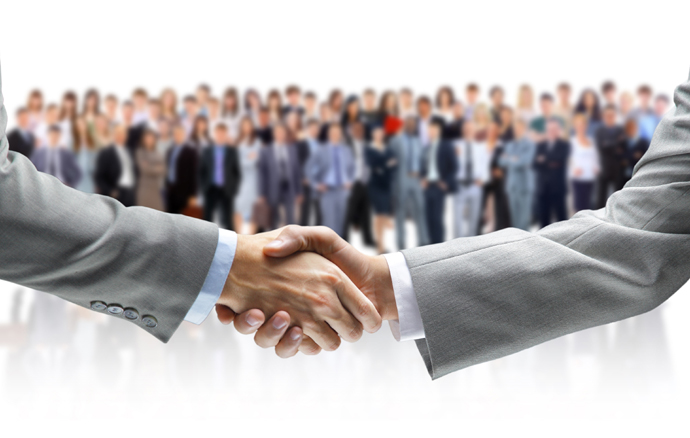 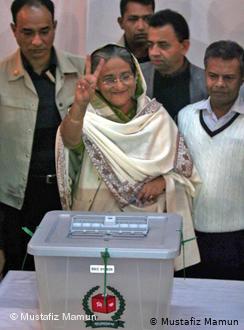 যে দল বেশী ভোট পায়,তারা সরকার গঠন করে।
নির্বাচকমন্ডলী সরকার ও জনগণের মধ্যে সেতুবন্ধ হিসাবে কাজ করে ।
গণতান্ত্রিক শাসনব্যবস্থা নির্বাচন সরকারকে জনগণের কাছে জবাবদিহি করতে বাধ্য করে।
গণতান্ত্রিক শাসনব্যবস্থা নির্বাচনের গুরুত্ব অপরিসীম,এতে জনমত প্রকাশ পায়।
নির্বাচনের মাধ্যমেই ভোটারগণ একাধিক প্রতিনিধিদের মধ্য থেকে যোগ্য প্রার্থীকে ভোট দিয়ে নির্বাচিত করে।
জোড়ায় কাজ
সময়ঃ৫ মিনিট
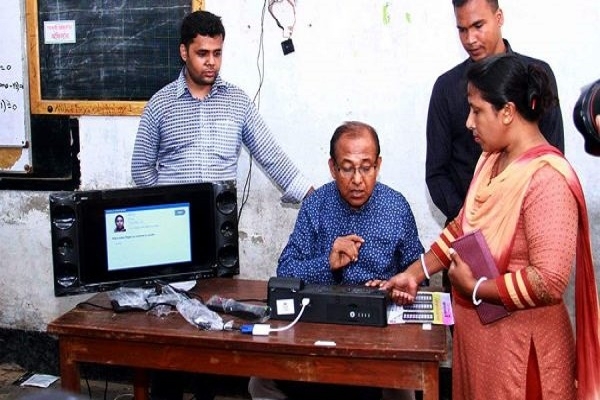 গণতান্ত্রিক ব্যবস্থায় নির্বাচকমন্ডলী গুরুত্বপূর্ণ কেন তা কয়েকটি  কারণ আলোচনা করে লিখ?
তথ্যগুলো জানতে নিচের
বাটন ক্লিক করুন
নির্বাচন প্রক্রিয়ার প্রয়োজনীয় উপকরণ
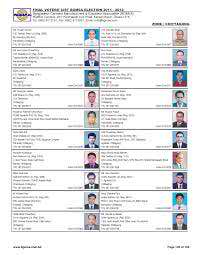 ভোটার তালিকা
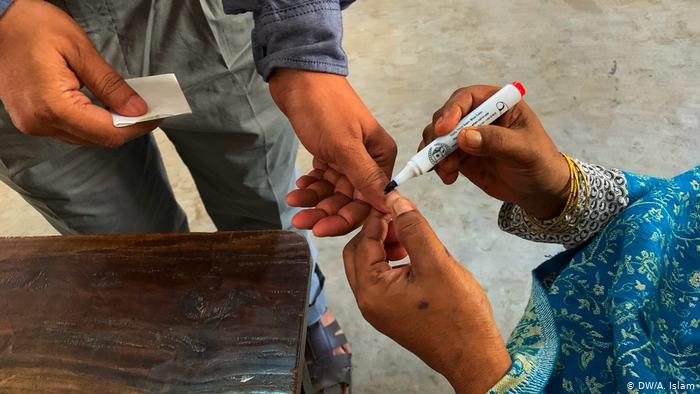 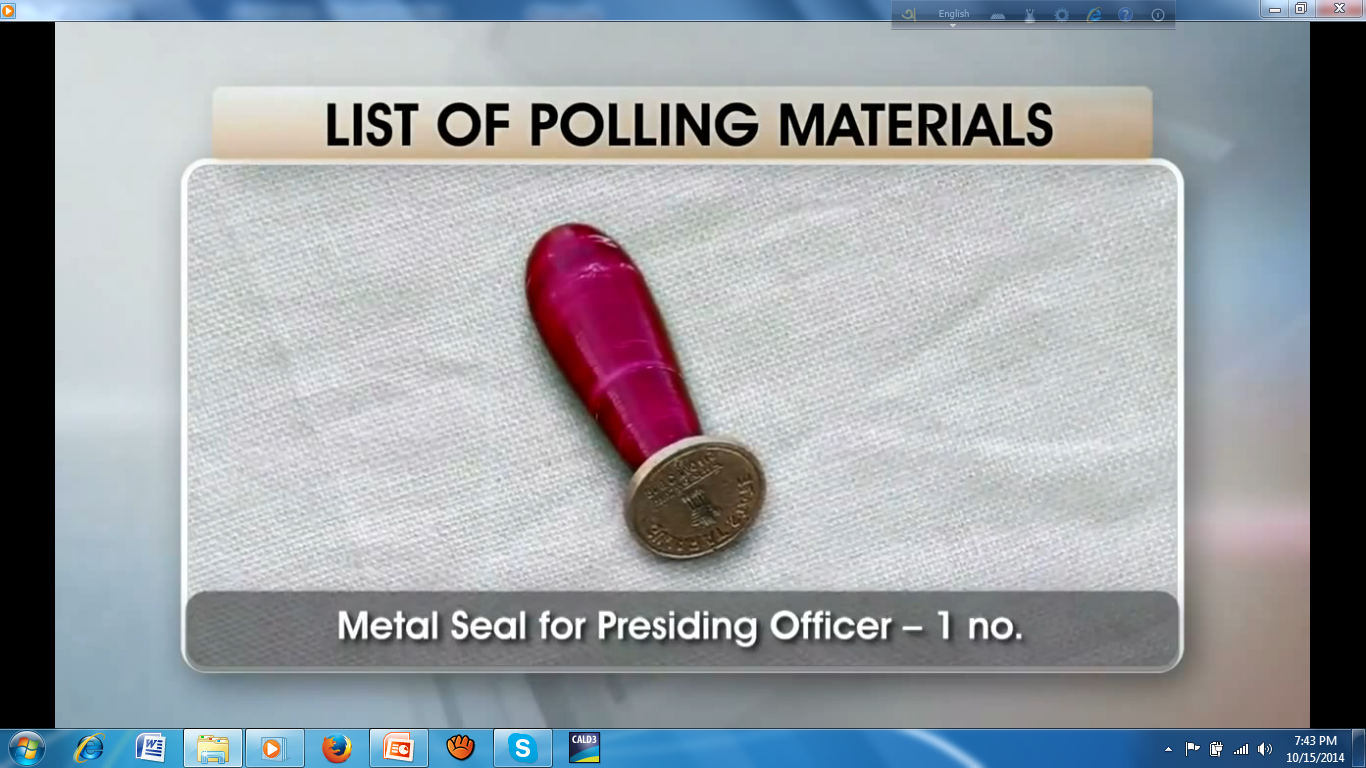 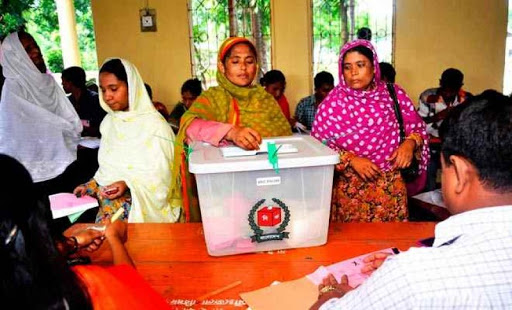 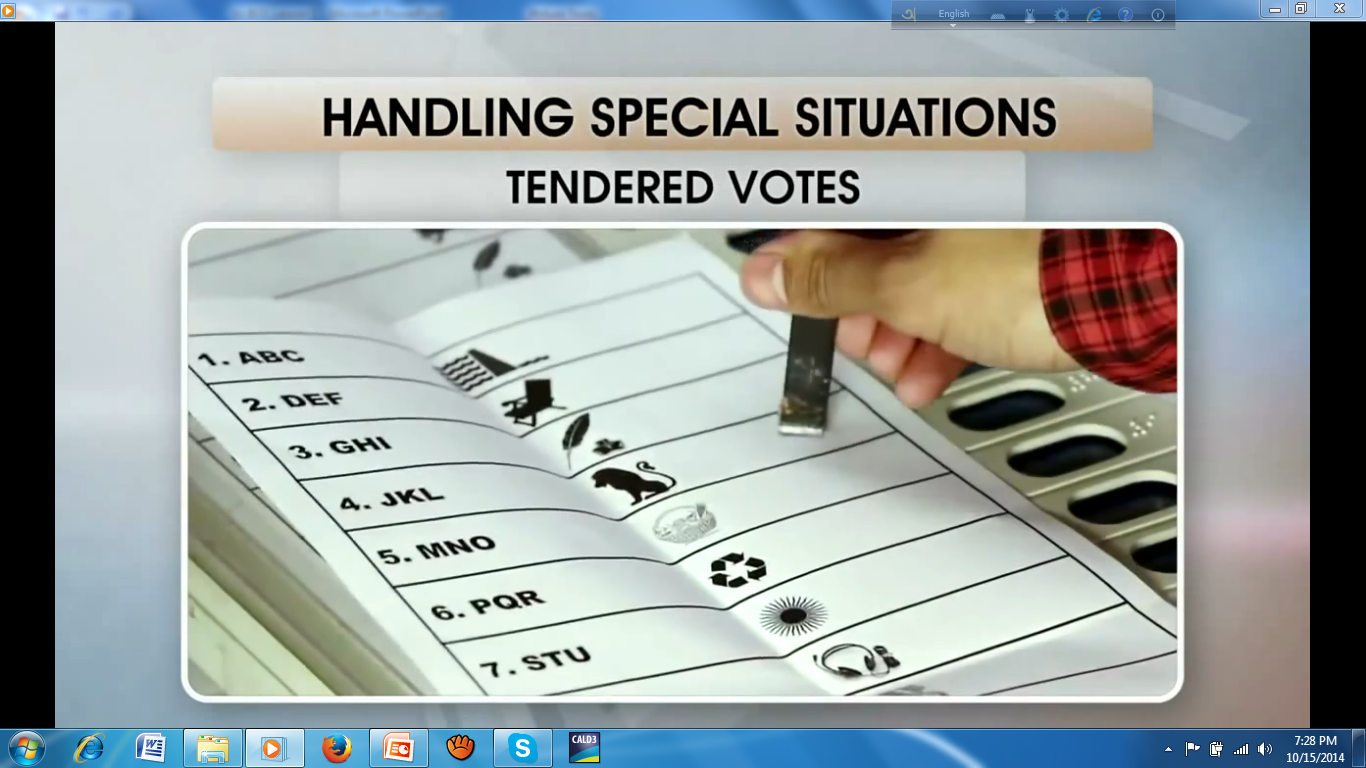 ভোটিং সীল
অমোচনীয় কালি
ক্লিক-১
ক্লিক-২
ক্লিক-৩
ক্লিক-৪
ব্যালট  বাক্স
ক্লিক-৫
নিচের তথ্যগুলো জানার জন্য বাটনে ক্লিক করুন
নির্বাচন প্রক্রিয়া
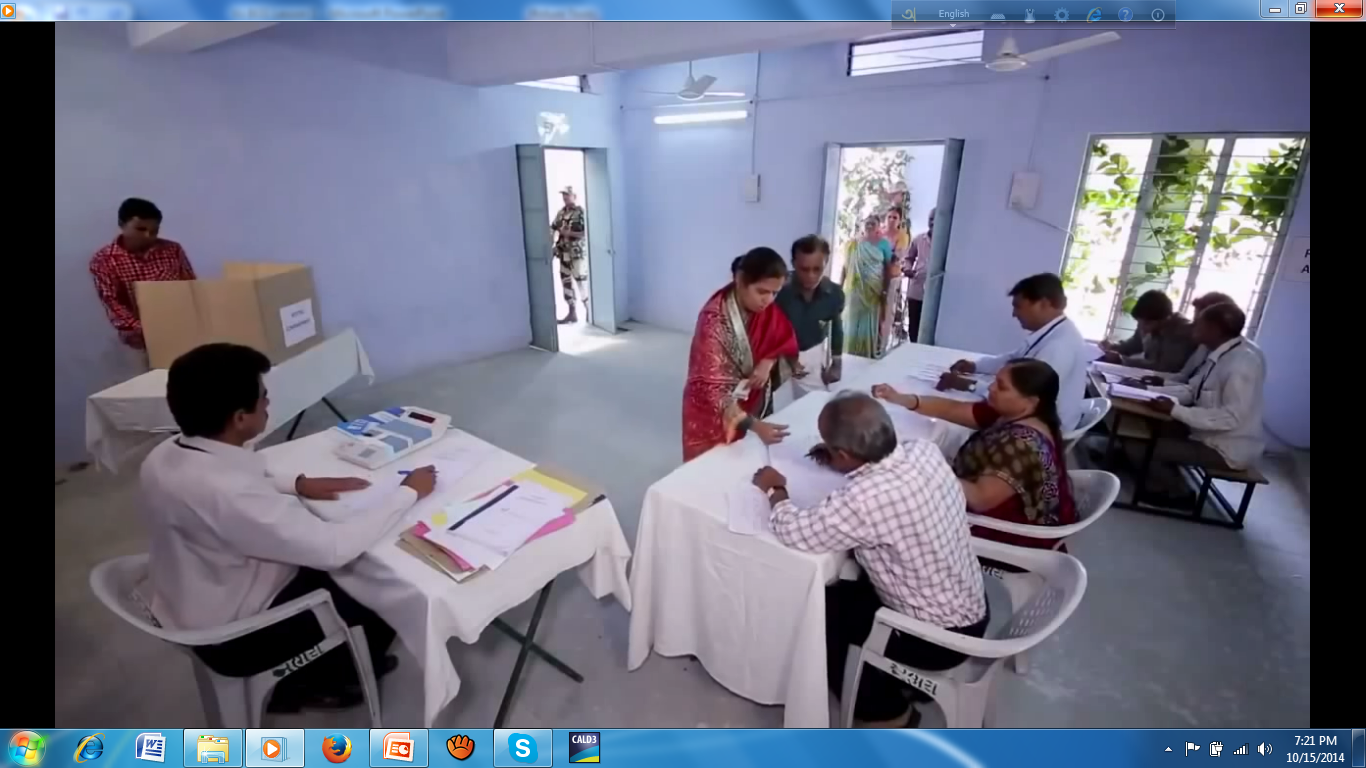 ভোট গ্রহণ ও ভোট প্রদান
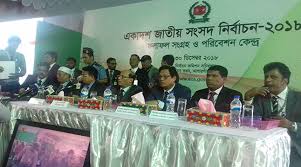 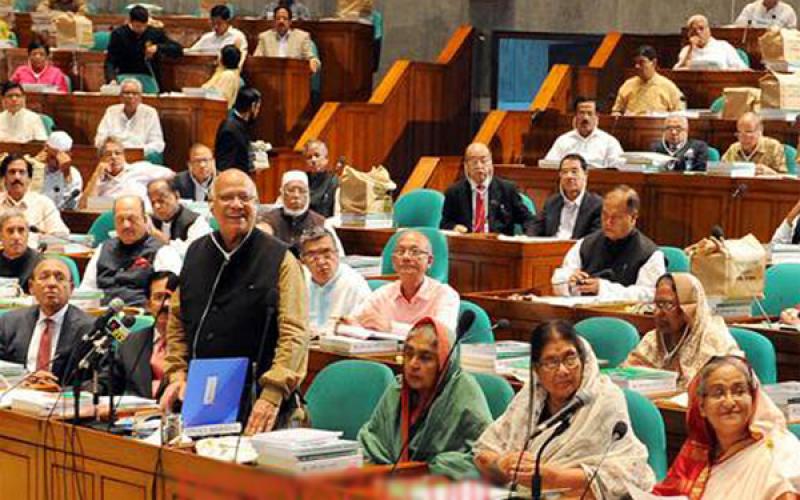 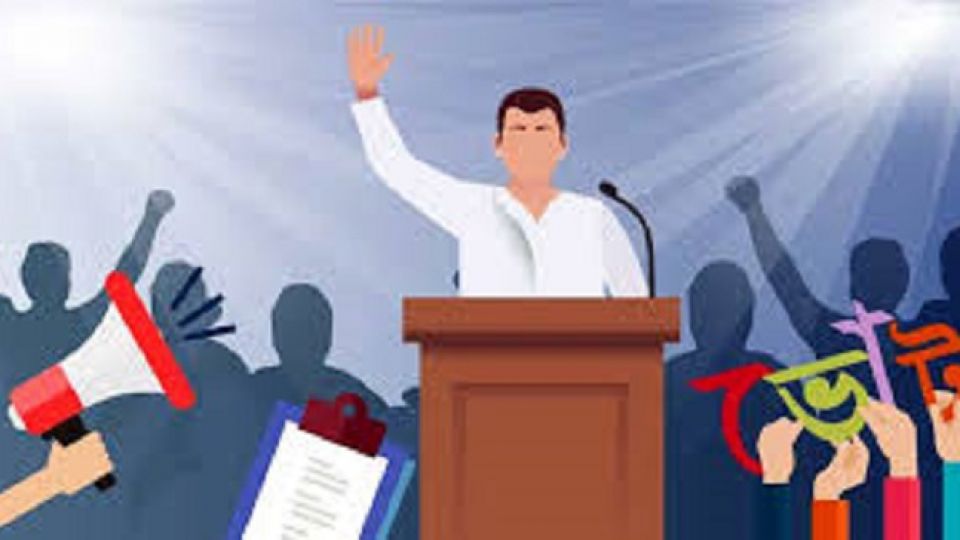 প্রতীক বরাদ্দ
ভোট গণনার অপেক্ষা
নির্বাচিত প্রতিনিধি
ক্লিক-১
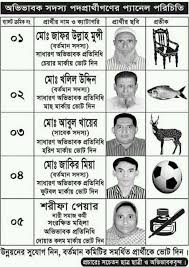 ক্লিক-২
ক্লিক-৩
ক্লিক-৪
নির্বাচনী প্রচারণা
ক্লিক-৫
নির্বাচন পদ্ধতি
প্রত্যক্ষ নির্বাচন
নির্বাচিত প্রতিনিধি
ভোটার
সরাসরি ভোট প্রদান
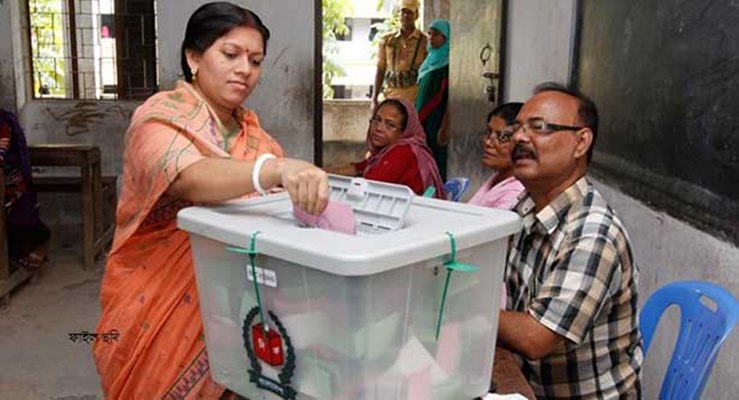 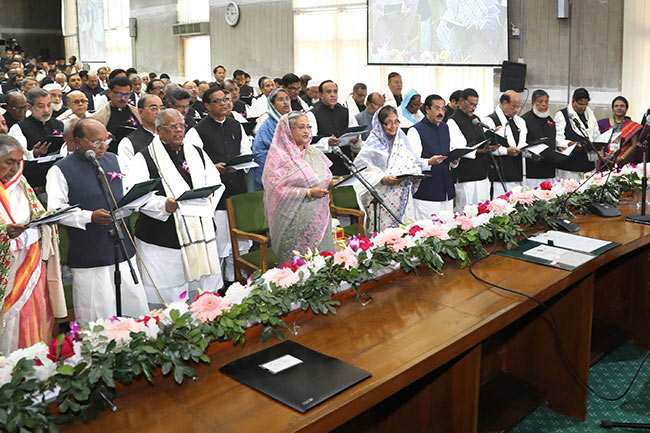 পরোক্ষ নির্বাচন
এই নির্বাচনটি হয় দু’ধাপে।প্রথমে নাগরিকরা তাদের সরাসরি ভোটে মধ্যবর্তী একটি স্তরের জন্য প্রতিনিধি নির্বাচন করে।তারপর এই প্রতিনিধিরাই ভোট দিয়ে চুড়ান্ত প্রতিনিধি বাছাই করে।
ভোটার
বাংলাদেশ প্রেসিডেন্ট নির্বাচন পরোক্ষ নির্বাচনের উদাহরণ
নির্বাচিত প্রতিনিধি
সরাসরি ভোট প্রদান
মধ্যবর্তী প্রতিনিধি
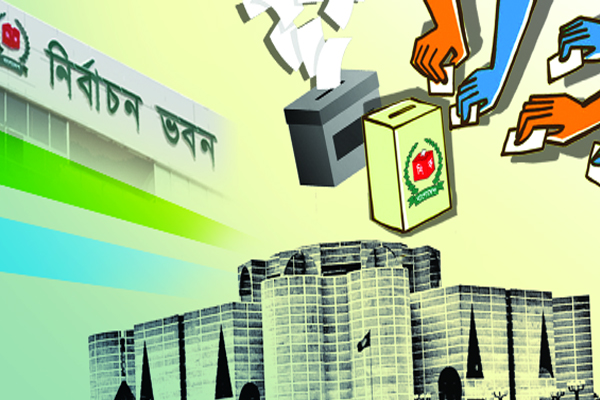 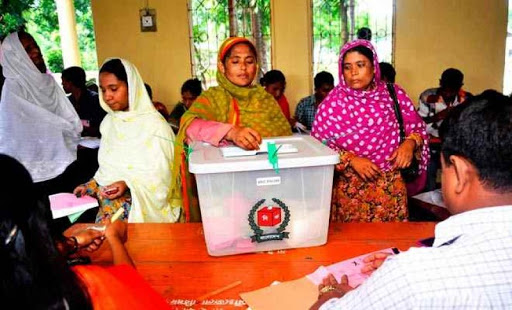 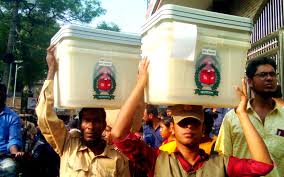 গণতান্ত্রিক প্রতিষ্ঠান নির্মাণের পূর্ব শর্ত হচ্ছে কার্যকর নির্বাচনব্যবস্থা ।
নির্বাচন কমিশন
নির্বাচনের উপর জনগণের আস্থা,সুষ্ঠ ও নিরেপক্ষ নির্বাচনব্যবস্থা হচ্ছে গণতন্ত্রের রক্ষাকবচ।
সুষ্ঠ ও নিরপেক্ষ নির্বাচন অনুষ্ঠানের দায়িত্ব নির্বাচন কমিশনের।
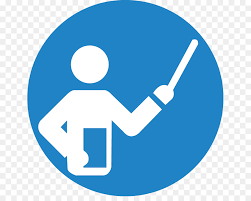 তোমরা কী বলতে পার নির্বাচন কমিশন কিভাবে গঠিত হয়?
নির্বাচন কমিশনকে কে নিয়োগ দেন ?
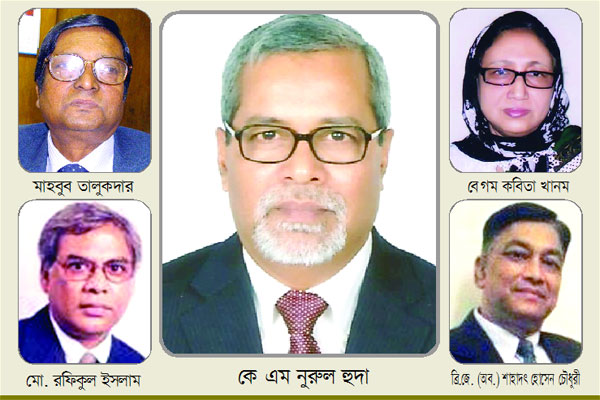 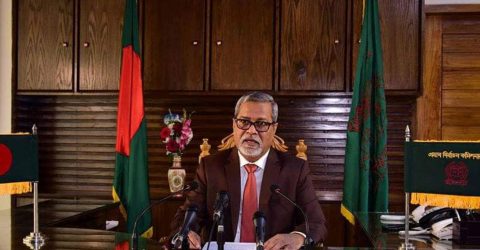 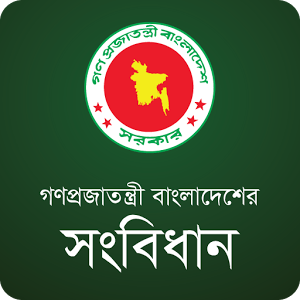 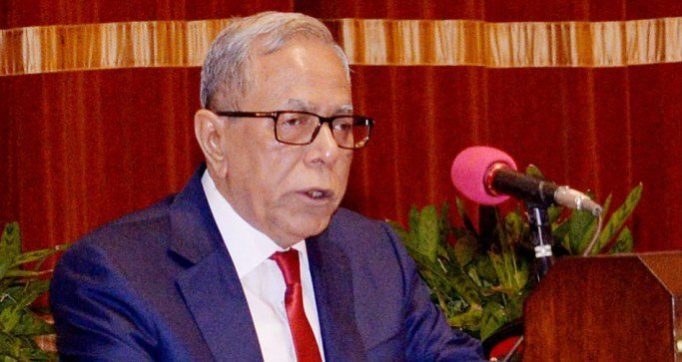 গণপ্রজাতন্ত্রী বাংলাদেশ সরকারের মহামান্য রাষ্ট্রপতি,নির্বাচন কমিশন সংবিধানে বর্ণিত নির্দেশনাবলি এবং দেশের নির্বাচনি আইন দ্বারা পরিচালিত হয়।
নির্বাচন কমিশন 
গঠন
গণপ্রজাতন্ত্রী বাংলাদেশের সংবিধানের আওতায় নির্বাচন কমিশন গঠিত।এটি সাংবিধানিকভাবে গঠিত একটি প্রতিষ্ঠান।
প্রধান নির্বাচন কমিশনার ও অনধিক চারজন কমিশনারসহ মোট পাঁচজন নিয়ে নির্বাচন কমিশন গঠিত।
তোমরা কী বলতে পার নির্বাচন কমিশনের ক্ষমতা ও কার্যাবলি কি কি ?
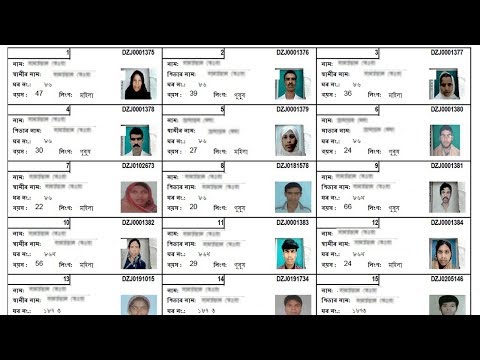 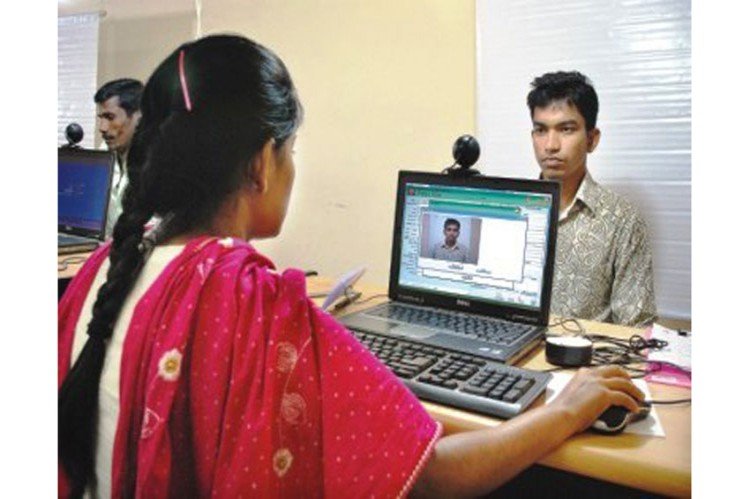 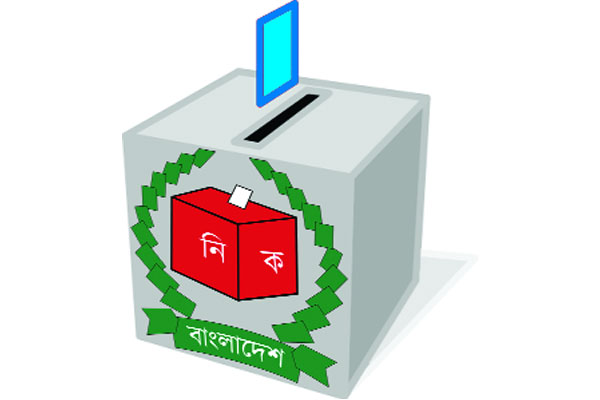 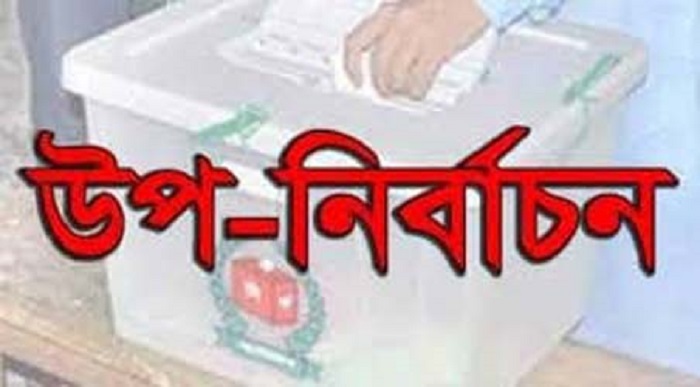 ১. ভোটার তালিকা প্রণয়ন ও হালনাগাতকরণ ।
২.সকল নির্বাচন ও উপ-নির্বাচন পরিচালনা করা।
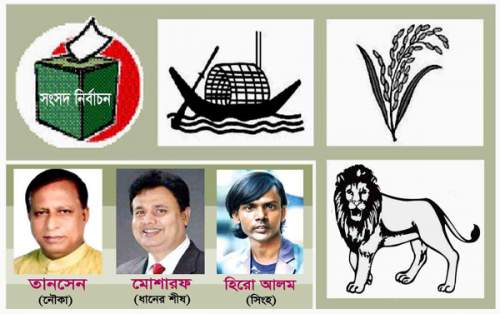 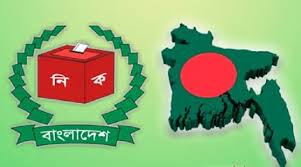 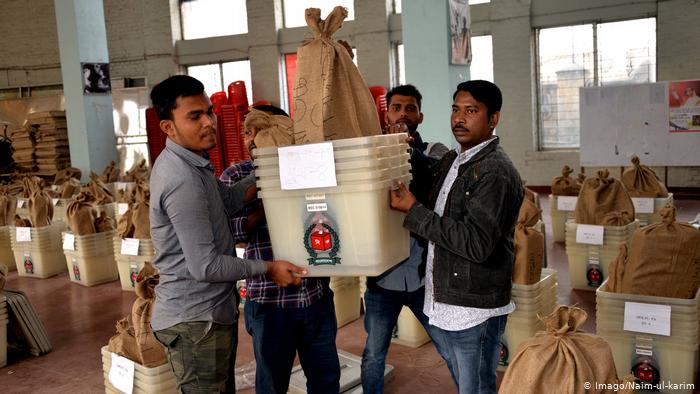 ৩.নির্বাচনী প্রতীক বরাদ্দ
5.সারাদেশে ভোট কেন্দ্র স্থাপন
4.সারা দেশে সীমানা নির্ধারণ
দলীয় কাজ
সময়ঃ ৭মিনিট
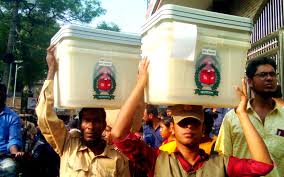 সুষ্ঠ ও নিরেপক্ষ নির্বাচন অনুষ্ঠানে নির্বাচন কমিশনের ভূমিকা মূখ্য আলোচনা করে লিখ।
মূল্যায়ন
১.প্রতিনিধি বাছাইয়ের প্রক্রিয়াকে কি বলে?
2. নির্বাচন কমিশনের সদস্যদের কে নিয়োগ দেন?
৩. জাতীয় সংসদে মহিলাদের জন্য সংরক্ষিত আসন কতটি ?
4.নির্বাচন কাকে বলে?
বাড়ীর কাজ
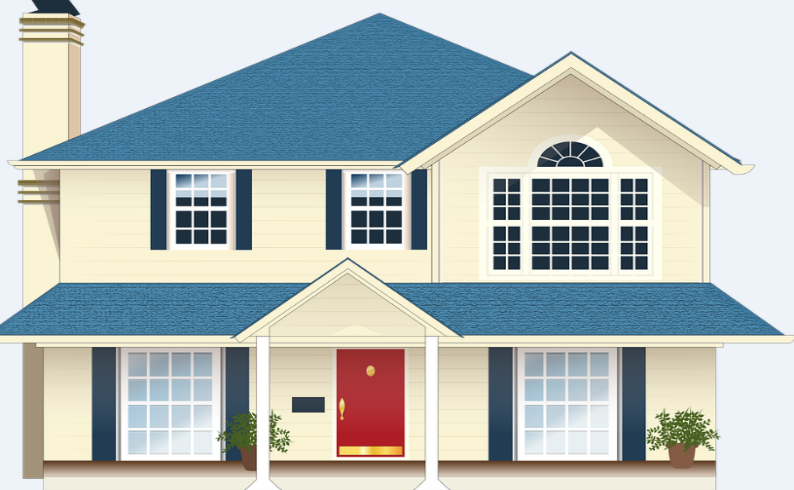 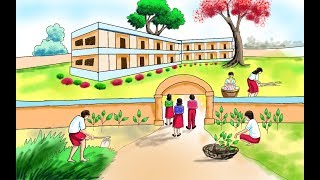 বাংলাদেশে বহুদলীয় গণতন্ত্র বিশ্লেষণ করো ।
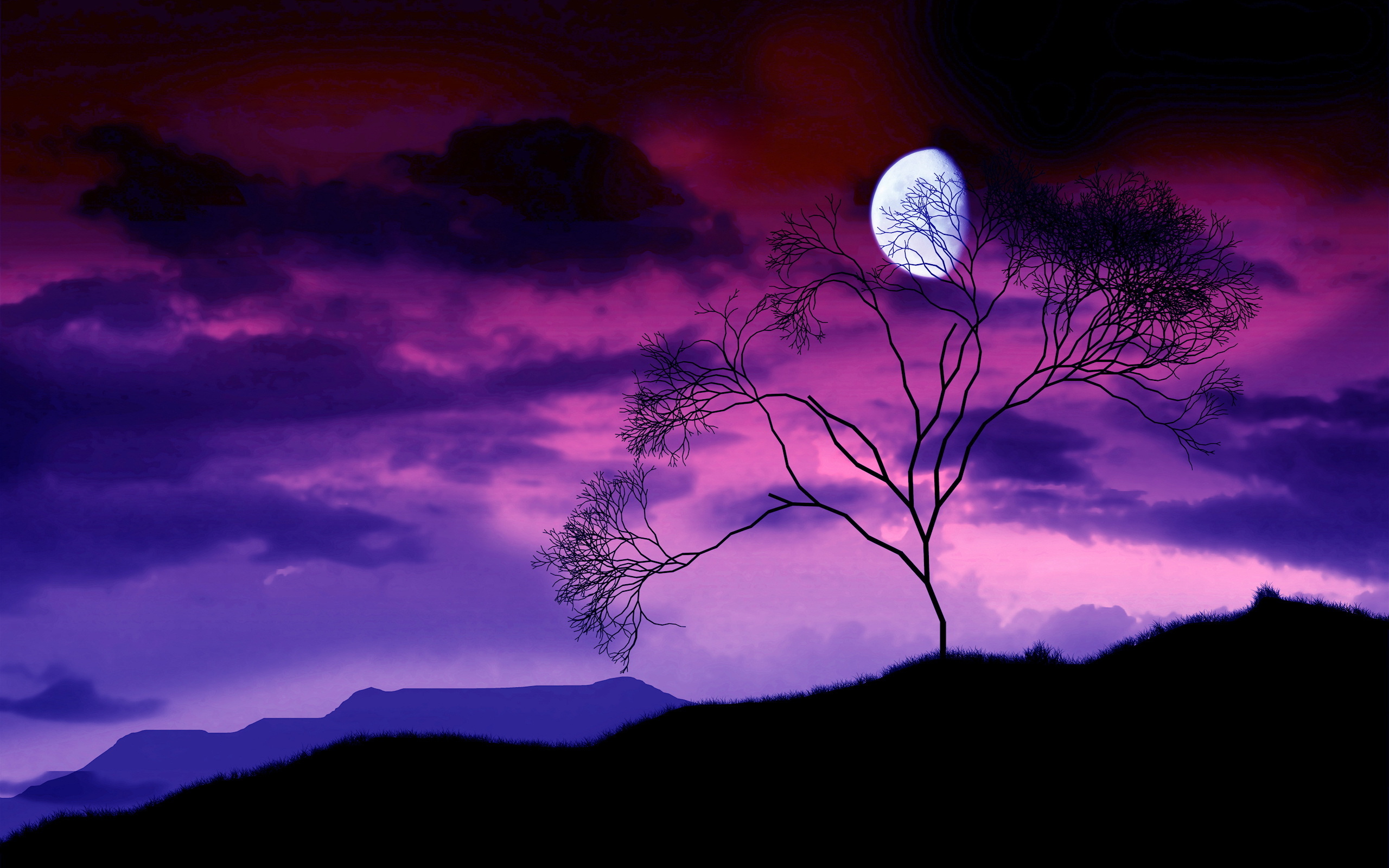 ক্লাসের সবাই কে
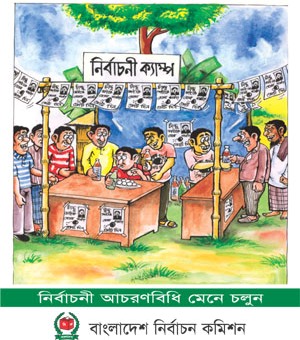 ধন্যবাদ